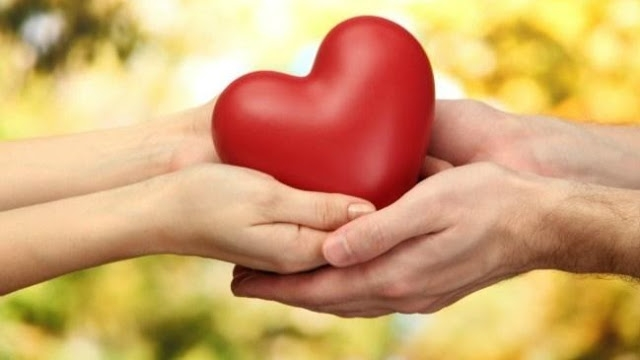 THƯƠNG
CHIA
BÀI 3
NGỮ VĂN 6
SẺ
YÊU
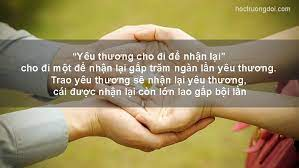 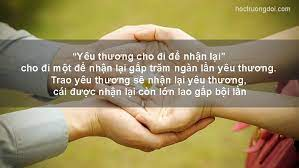 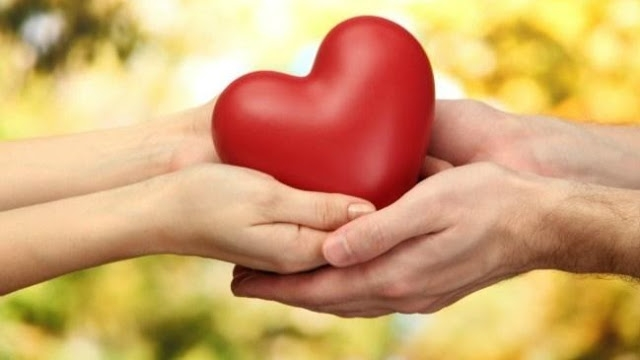 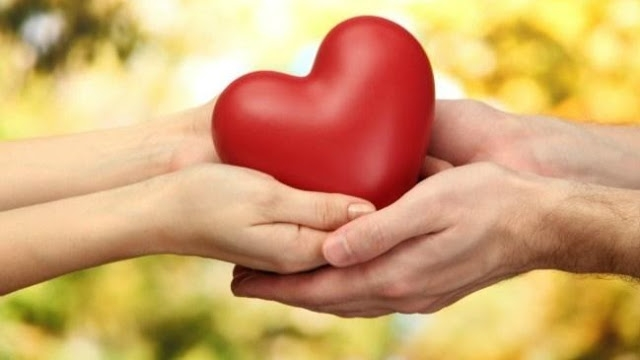 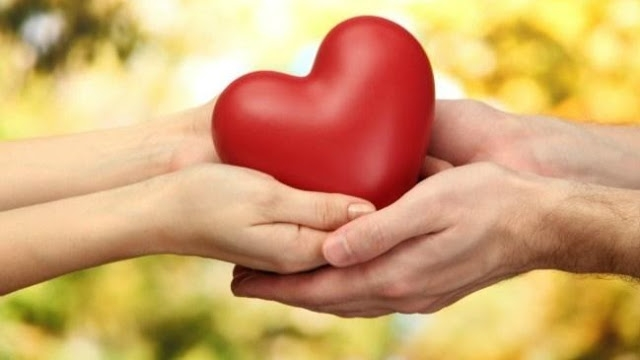 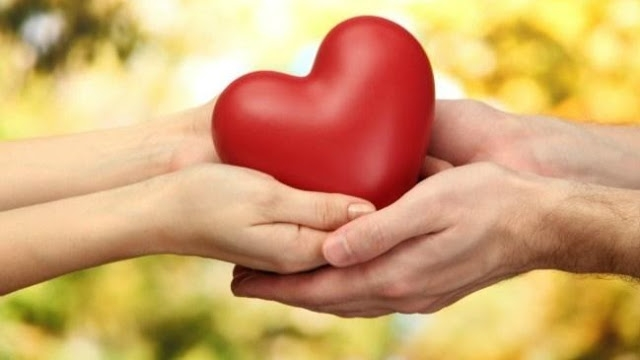 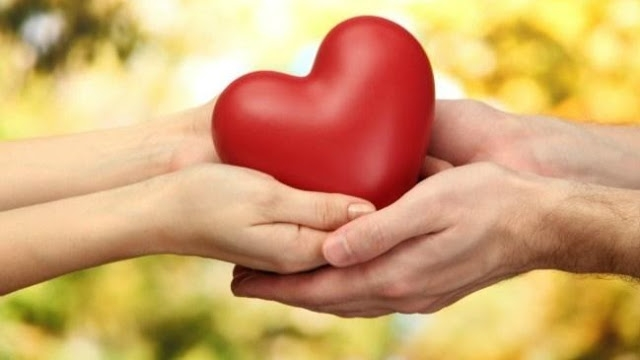 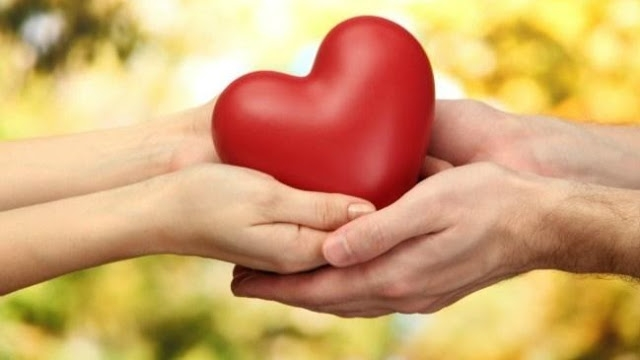 KẾT NỐI TRI THỨC
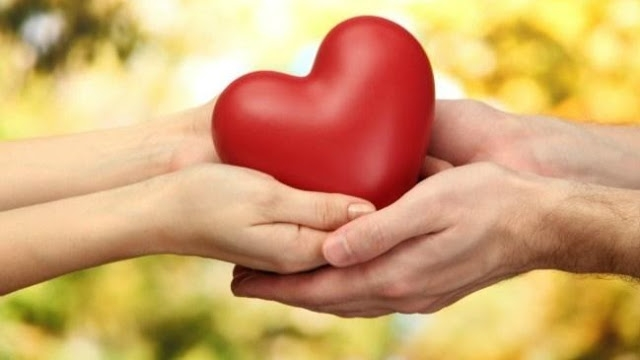 THỰC HÀNH TIẾNG VIỆT
HOẠT ĐỘNG KHỞI ĐỘNG
Chia lớp thành 4 nhóm, thi tiếp sức.
Luật 
chơi
Trong thời gian 3 phút, nhóm nào tìm được nhiều từ, cụm từ như yêu cầu sẽ chiến thắng.
THỰC HÀNH TIẾNG VIỆT
HOẠT ĐỘNG KHỞI ĐỘNG
TRÒ CHƠI: ĐUỔI HÌNH BẮT CHỮ
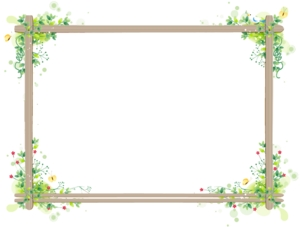 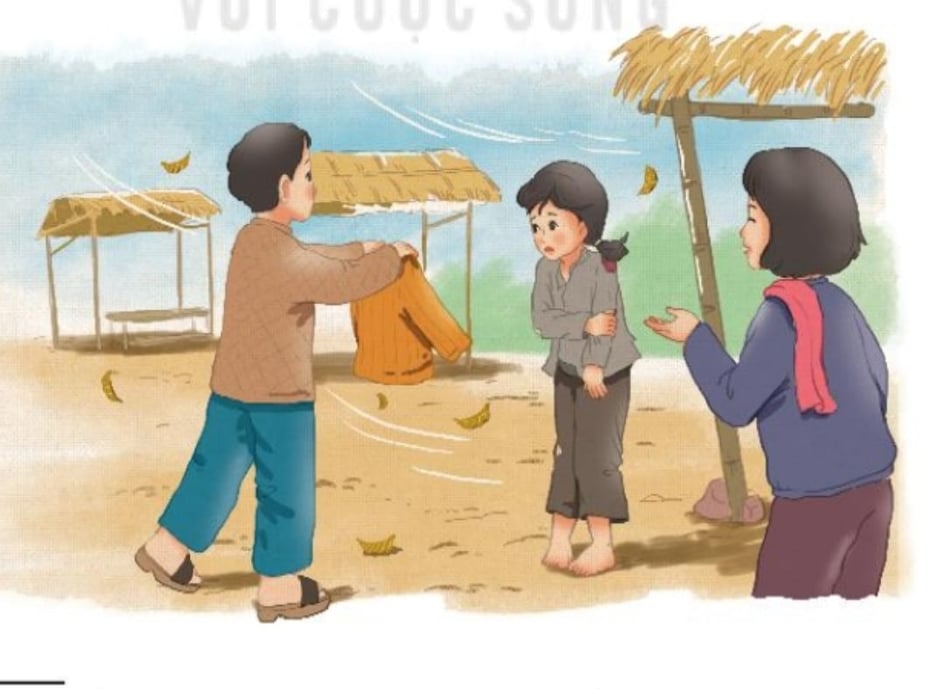 Bước 1: Tìm tính từ, động từ được gợi ý từ các hình ảnh minh họa?
Bước 2: Từ các động từ, tính từ vừa tìm được, hãy thêm vào phía trước/ phía sau chúng những từ ngữ phụ thuộc để tạo thành cụm từ?
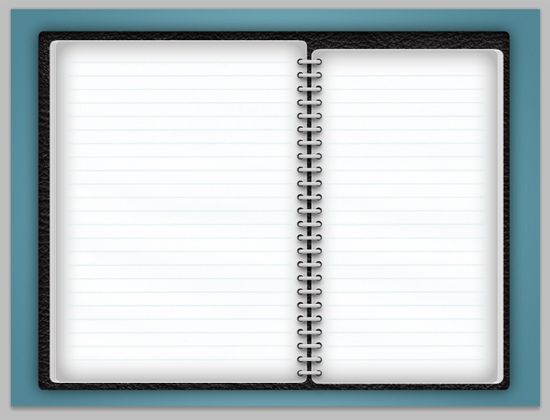 - Động từ: tặng, cảm ơn, nhìn, bước, cười....
- Cụm động từ: đã tặng, cảm ơn lòng tốt của bạn, đang nhìn , sắp bước, cười rất tươi....
Tính từ: vui vẻ, đẹp, rét, ....
Cụm tính từ: rất vui vẻ, đẹp quá, quá rét...
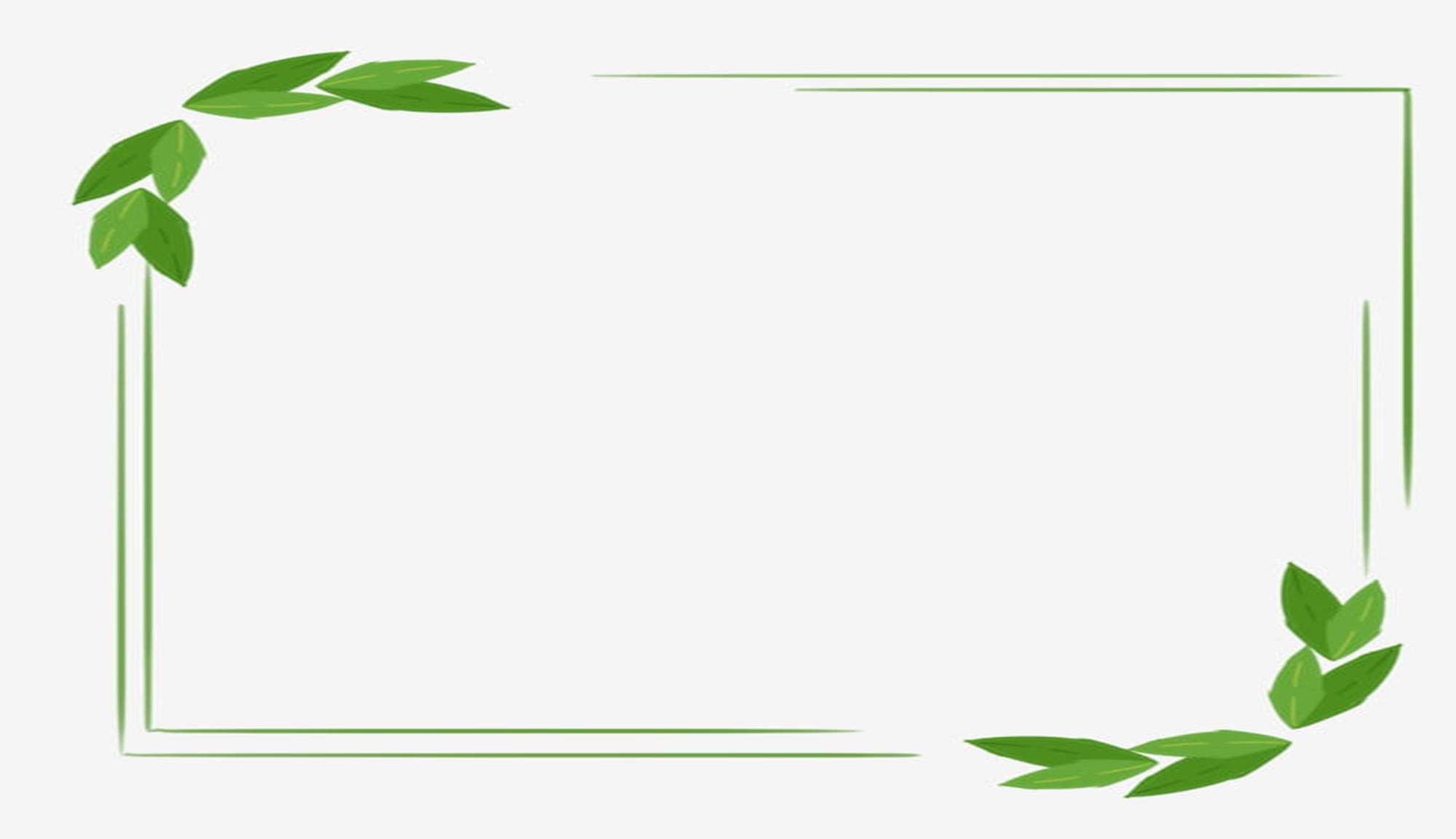 THỰC HÀNH TIẾNG VIỆT
I. Cụm động từ
1. Tìm cụm động từ trong những câu sau:
Ví dụ:  Nó không mặc áo rét.
Phiếu thảo luận theo cặp:
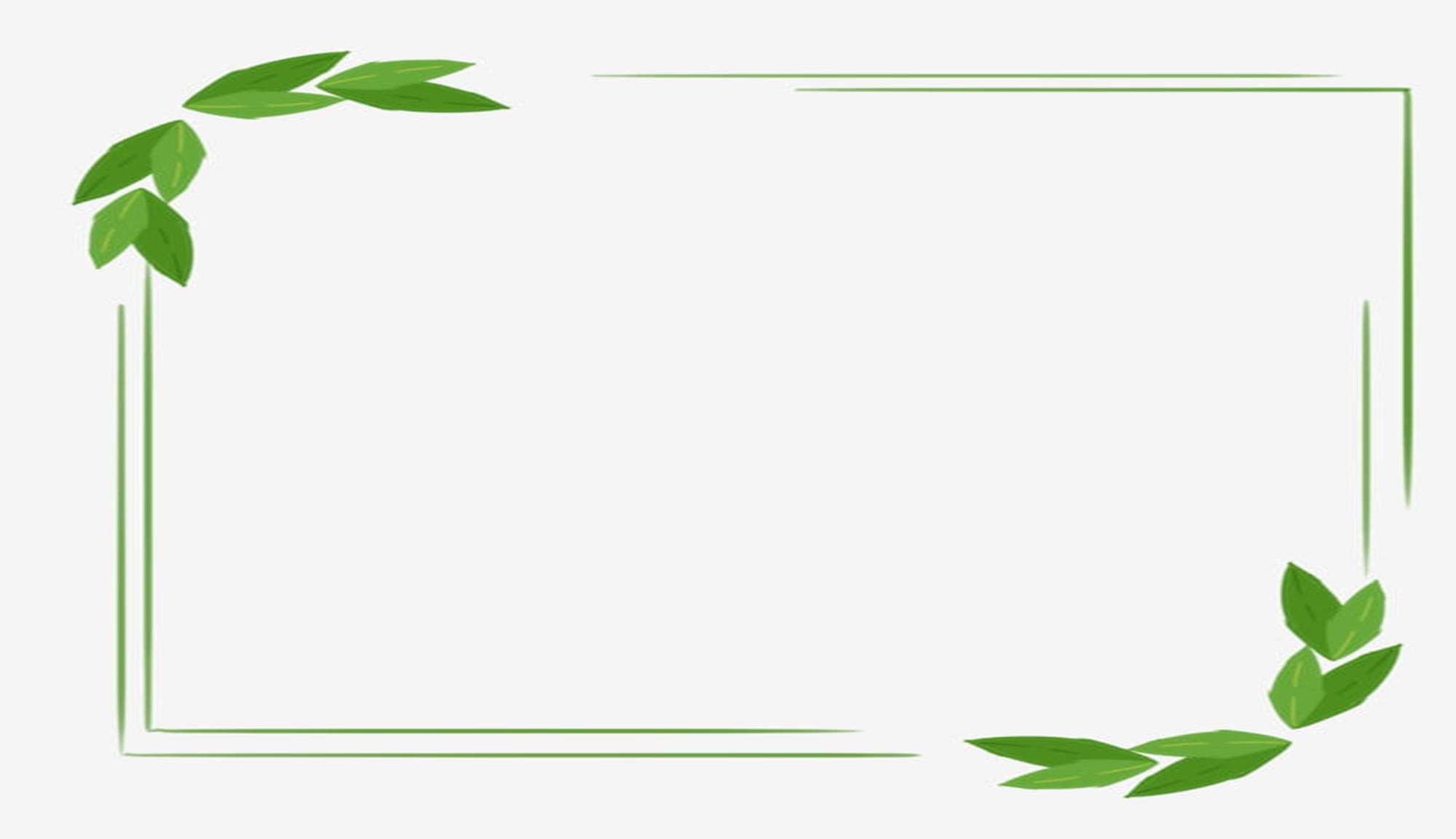 THỰC HÀNH TIẾNG VIỆT
I. Cụm động từ
1. Tìm cụm động từ trong những câu sau:
cụm động từ : không mặc áo rét
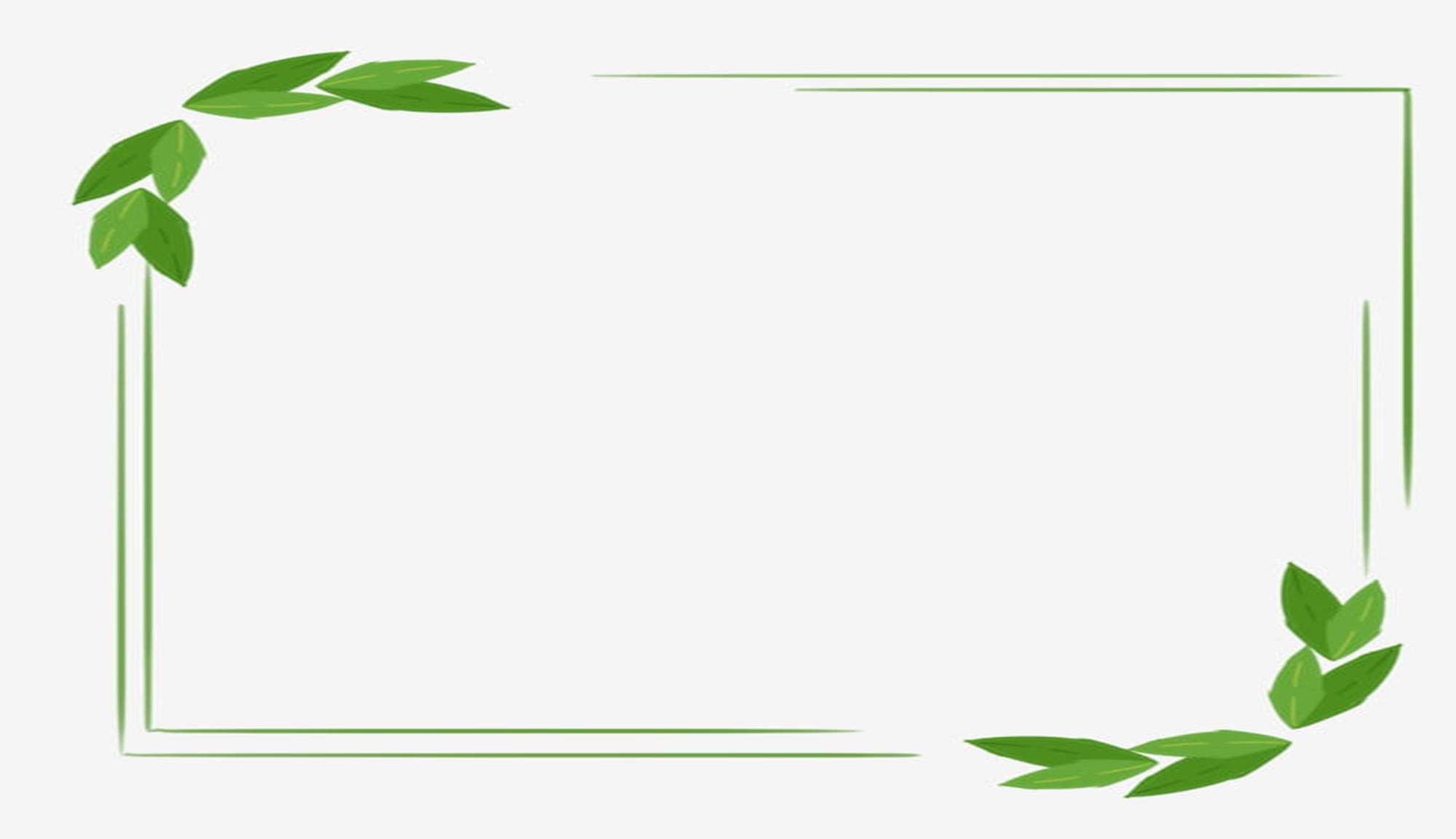 THỰC HÀNH TIẾNG VIỆT
I. Cụm động từ
1. Tìm cụm động từ trong những câu sau:
3 cụm động từ khác với động từ trung tâm “mặc”: đã mặc áo bông, sẽ mặc áo mới khi đi học, mặc áo mưa.
Với cụm động từ vừa tìm được, tìm động từ trung tâm, em hãy tạo ba cụm động từ khác?
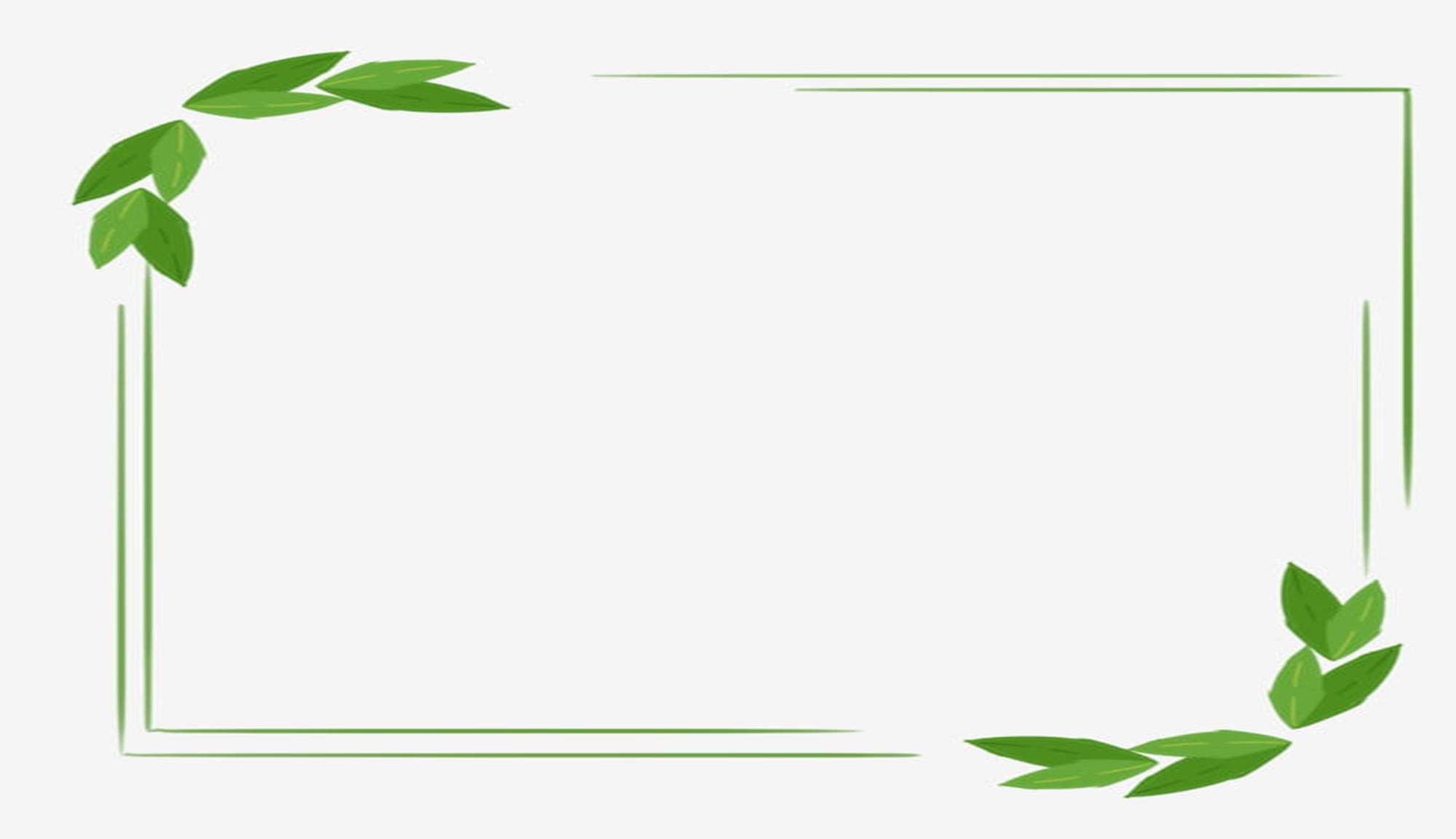 THỰC HÀNH TIẾNG VIỆT
I. Cụm động từ
1. Tìm cụm động từ trong những câu sau:
2. Kết luận:
Khái niệm: Cụm động từ là một tổ hợp từ do một động từ trung tâm và một sô từ ngữ khác phụ thuộc nó tạo thành.
Cấu tạo đầy đủ của một cụm động từ  gồm 3 phần. Phần phụ trước, phần động từ trung tâm, phần phụ sau.
Các từ đứng trước động từ trung tâm thường bổ sung cho động từ những ư nghĩa như: thời gian, khẳng định, phủ định, tiếp diễn...
Các từ đứng sau động từ trung tâm thường bổ sung cho động từ những ư nghĩa như: đối tượng, địa điểm, thời gian...
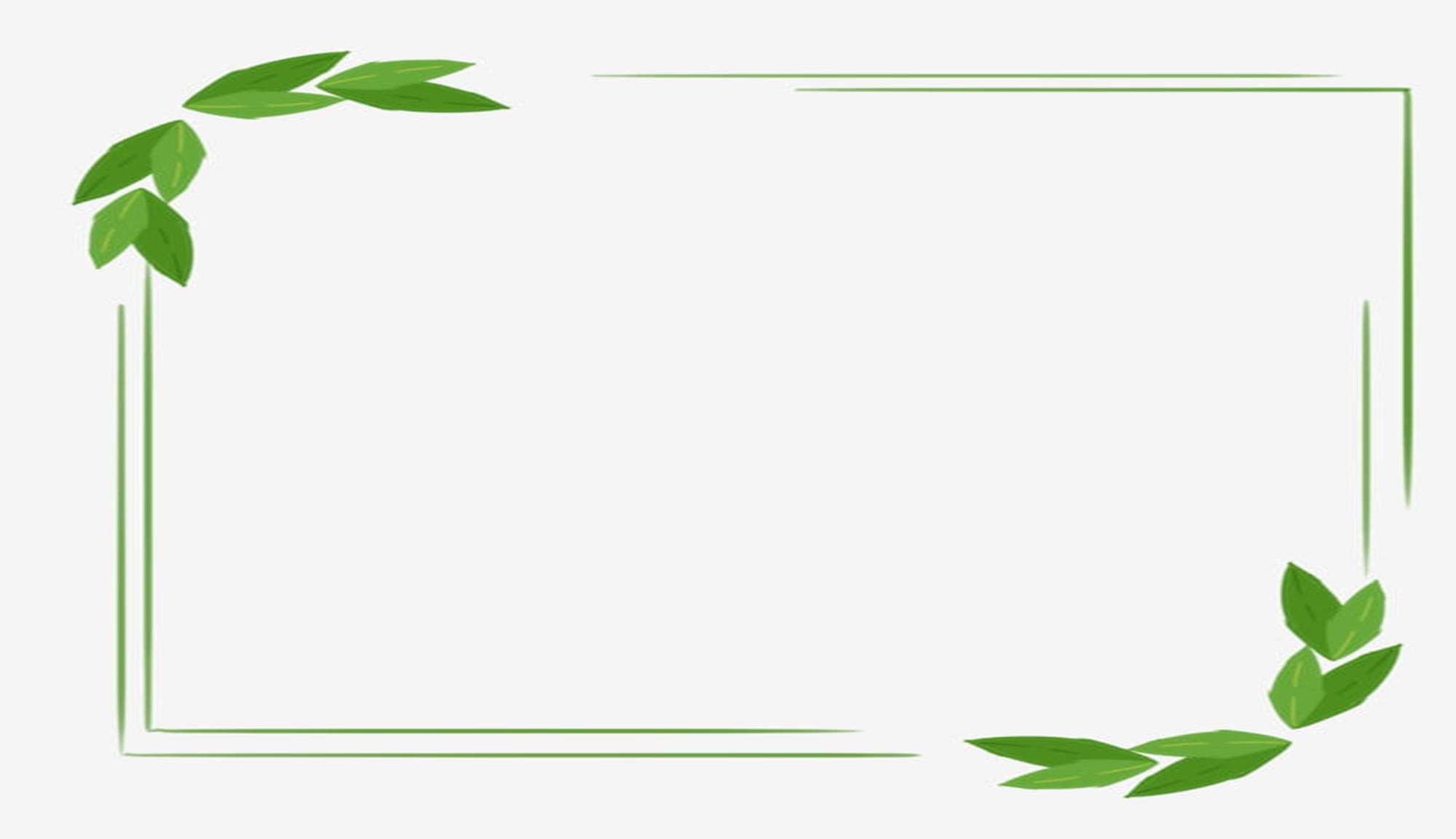 THỰC HÀNH TIẾNG VIỆT
II. Cụm tính từ
1.Tìm cụm tính từ trong những câu sau:
Ví dụ: Trời vẫn  rét quá.
Phiếu học tập :
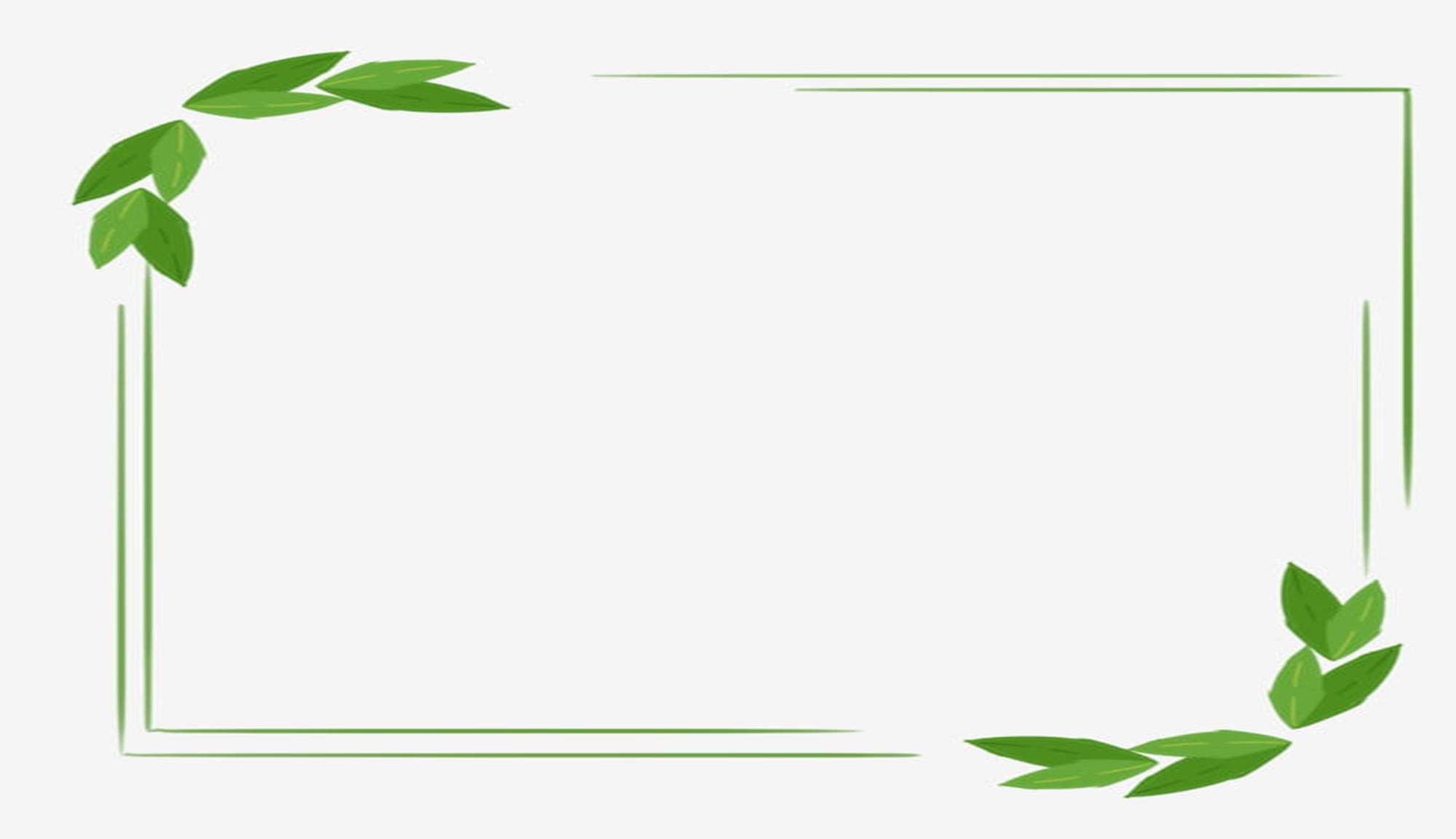 THỰC HÀNH TIẾNG VIỆT
II. Cụm tính từ
1.Tìm cụm tính từ trong những câu sau:
cụm tính từ: vẫn  rét quá
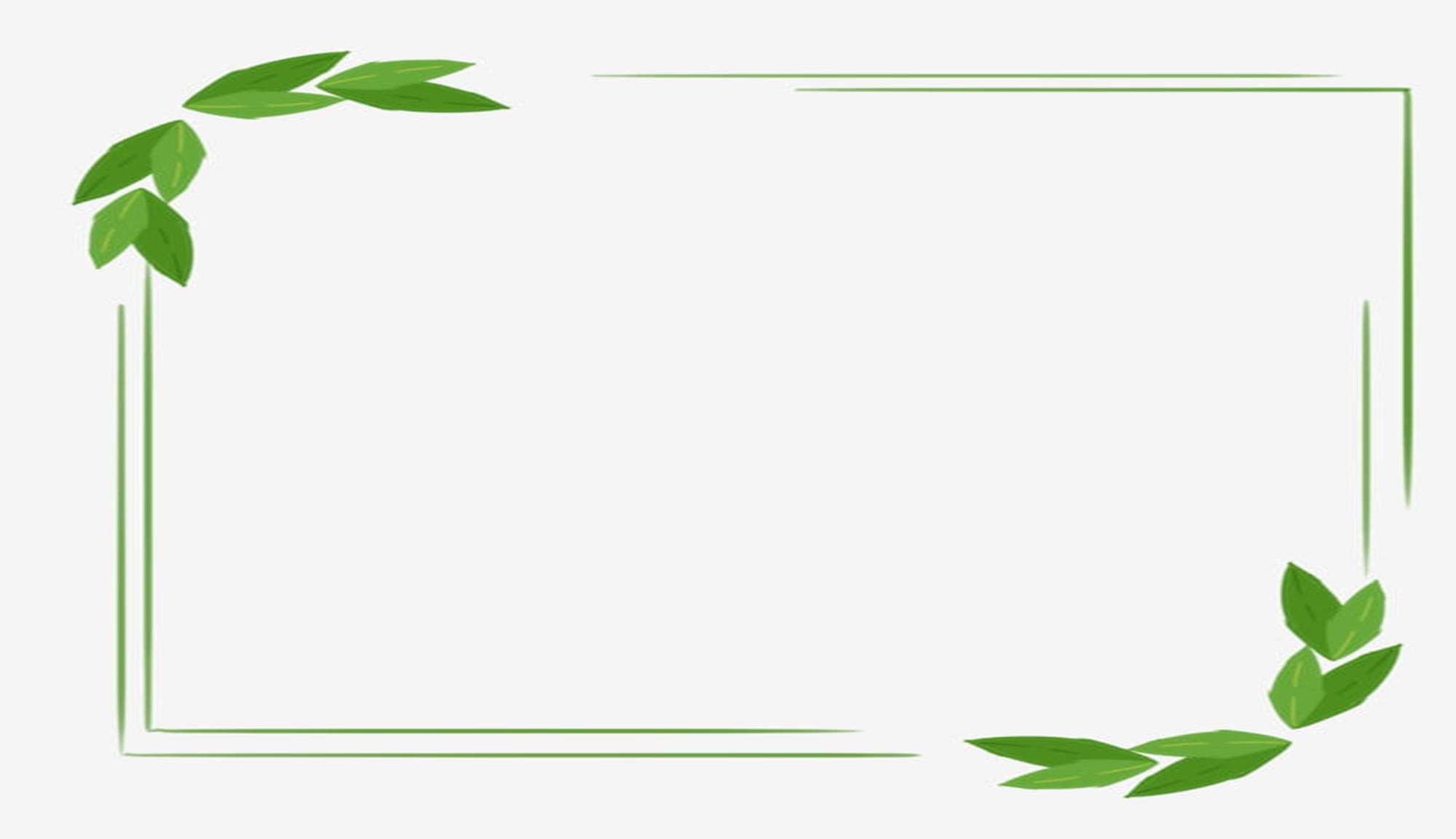 THỰC HÀNH TIẾNG VIỆT
II. Cụm tính từ
1.Tìm cụm tính từ trong những câu sau:
Ba cụm tính từ khác với tính từ trung tâm “rét”: còn rét sâu, chưa rét quá, rét như cắt da cắt thịt.
Với cụm tính từ vừa tìm được, từ tính từ trung tâm, em hãy tạo ba cụm tính từ khác ?
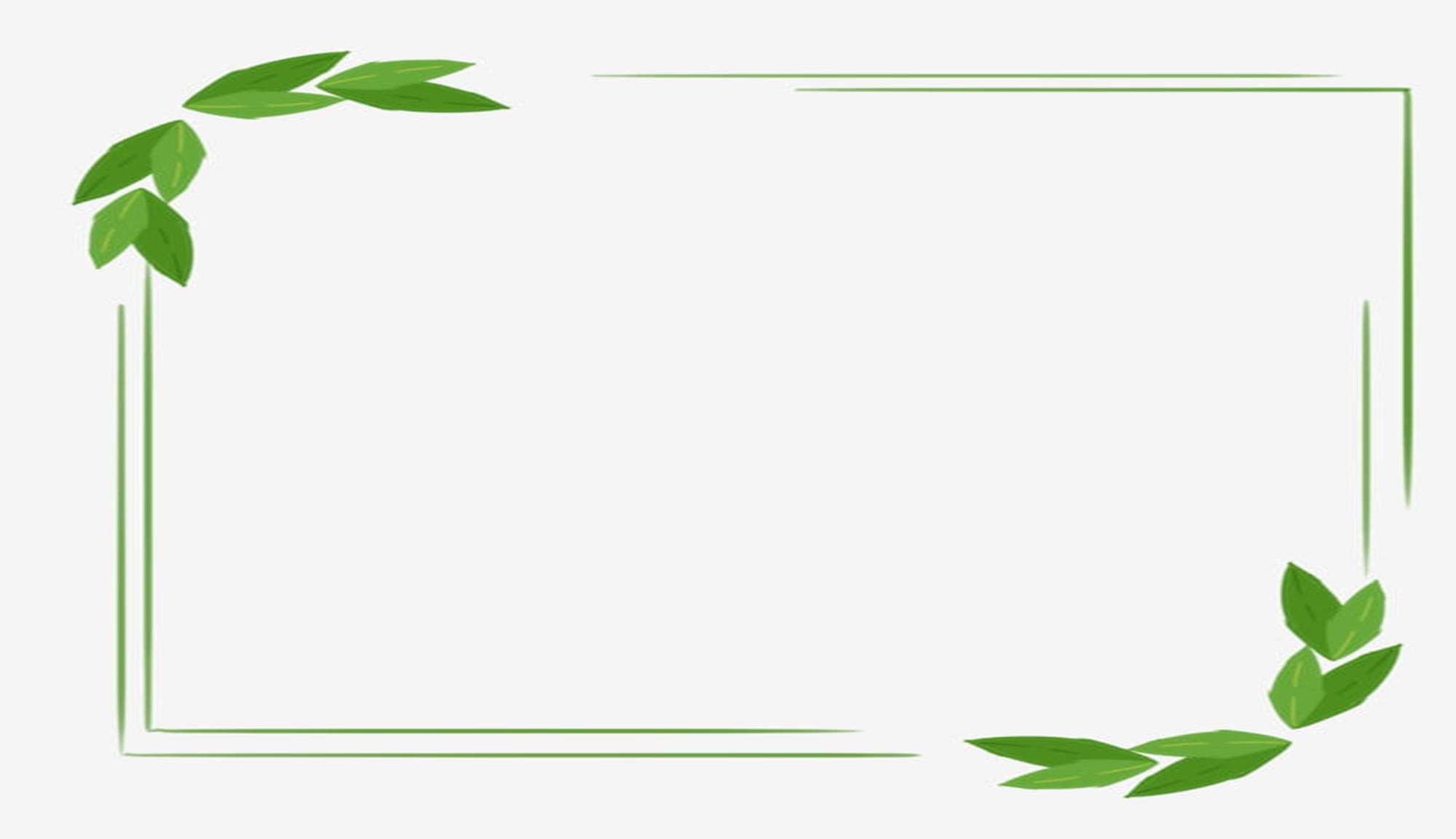 THỰC HÀNH TIẾNG VIỆT
II. Cụm tính từ
1. Tìm cụm tính từ trong những câu sau:
2. Kết luận:
Khái niệm: Cụm tính từ là một tổ hợp từ do một động từ trung tâm và một sô từ ngữ khác phụ thuộc nó tạo thành.
Cấu tạo đầy đủ của một cụm tính từ  gồm 3 phần. Phần phụ trước, phần tính từ trung tâm, phần phụ sau.
Các từ đứng trước tính từ trung tâm thường bổ sung cho tính từ những ý nghĩa như: mức độ, thời gian, sự tiếp diễn...
Các từ đứng sau tính từ trung tâm thường bổ sung cho tính từ những ý nghĩa như: phạm vi ,mức độ...
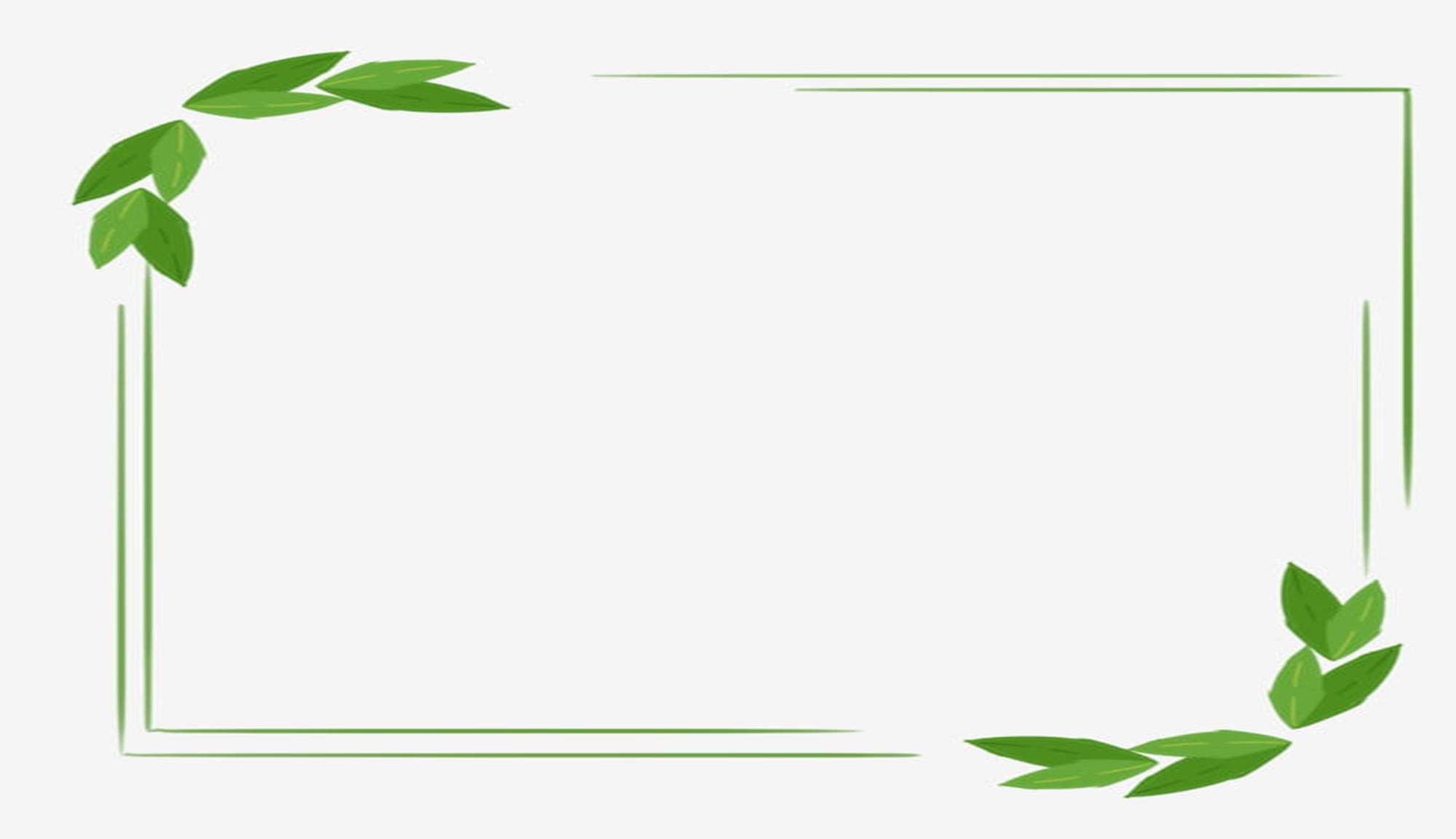 THỰC HÀNH TIẾNG VIỆT
III. Vận dụng
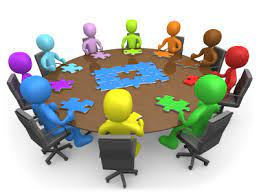 Thảo luận theo 3 nhóm trong 05 phút:
Nhóm 1: Bài tập 1/Tr 75
Nhóm 2: Bài tập 2/Tr 75
Nhóm 3: Bài tập 3/Tr 75
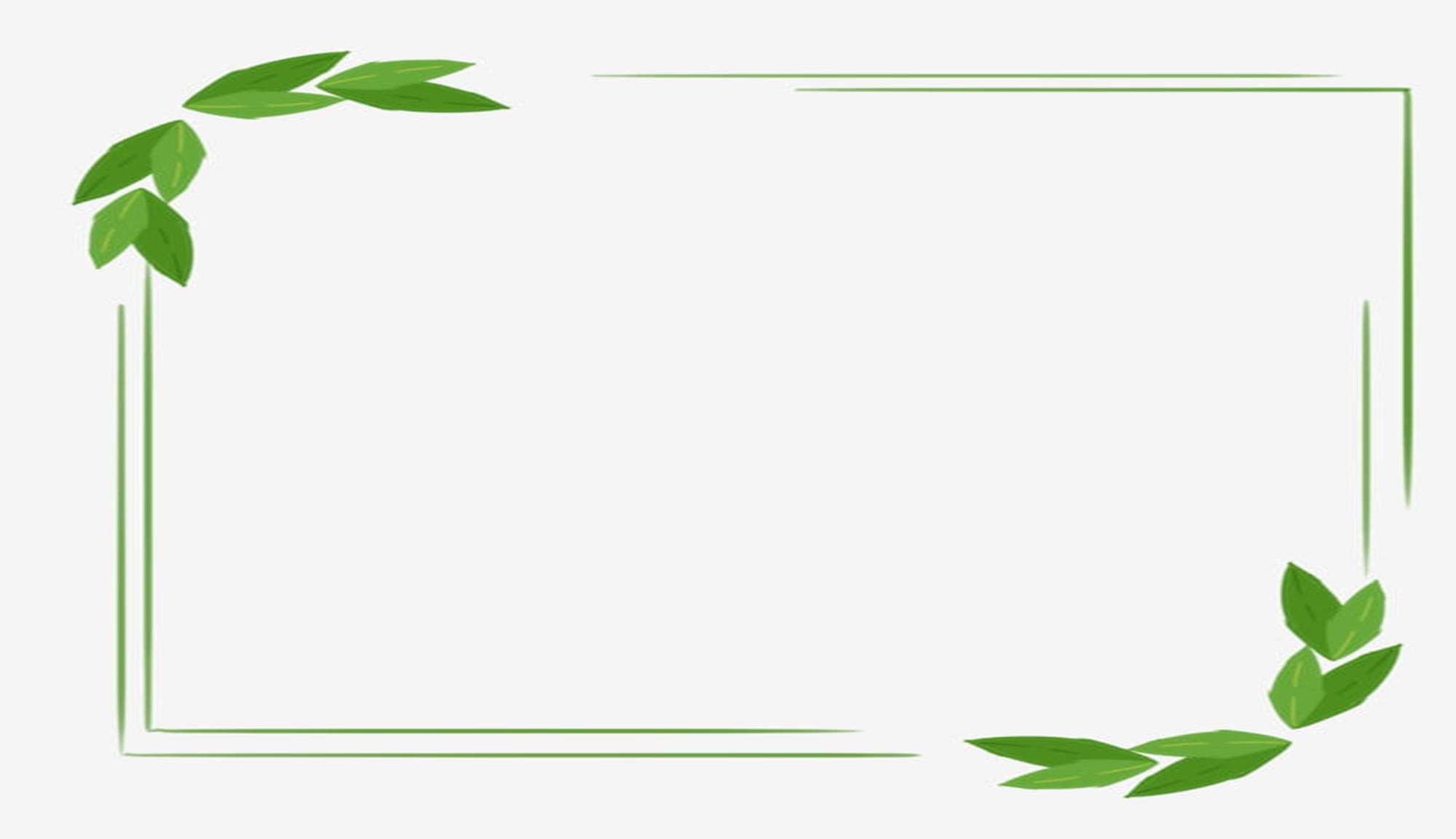 THỰC HÀNH TIẾNG VIỆT
III. Vận dụng
Bài tập 1 trang 75.
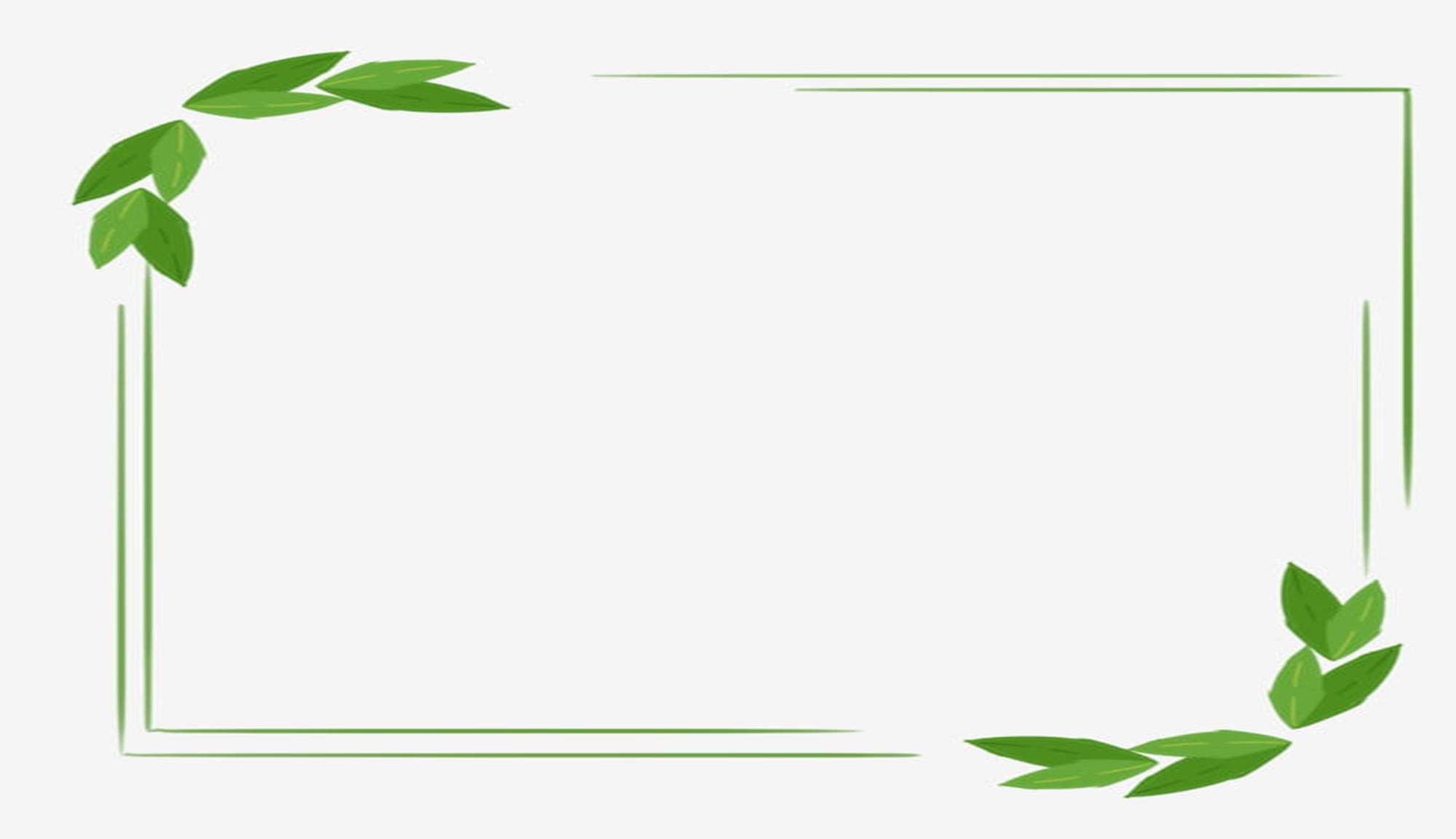 THỰC HÀNH TIẾNG VIỆT
III. Vận dụng
Bài tập 2 trang 75
Tác dụng: Làm cho câu không bị lặp chủ ngữ, điễn đầy đủ hơn các hành động trạng thái của chủ thê trong câu.
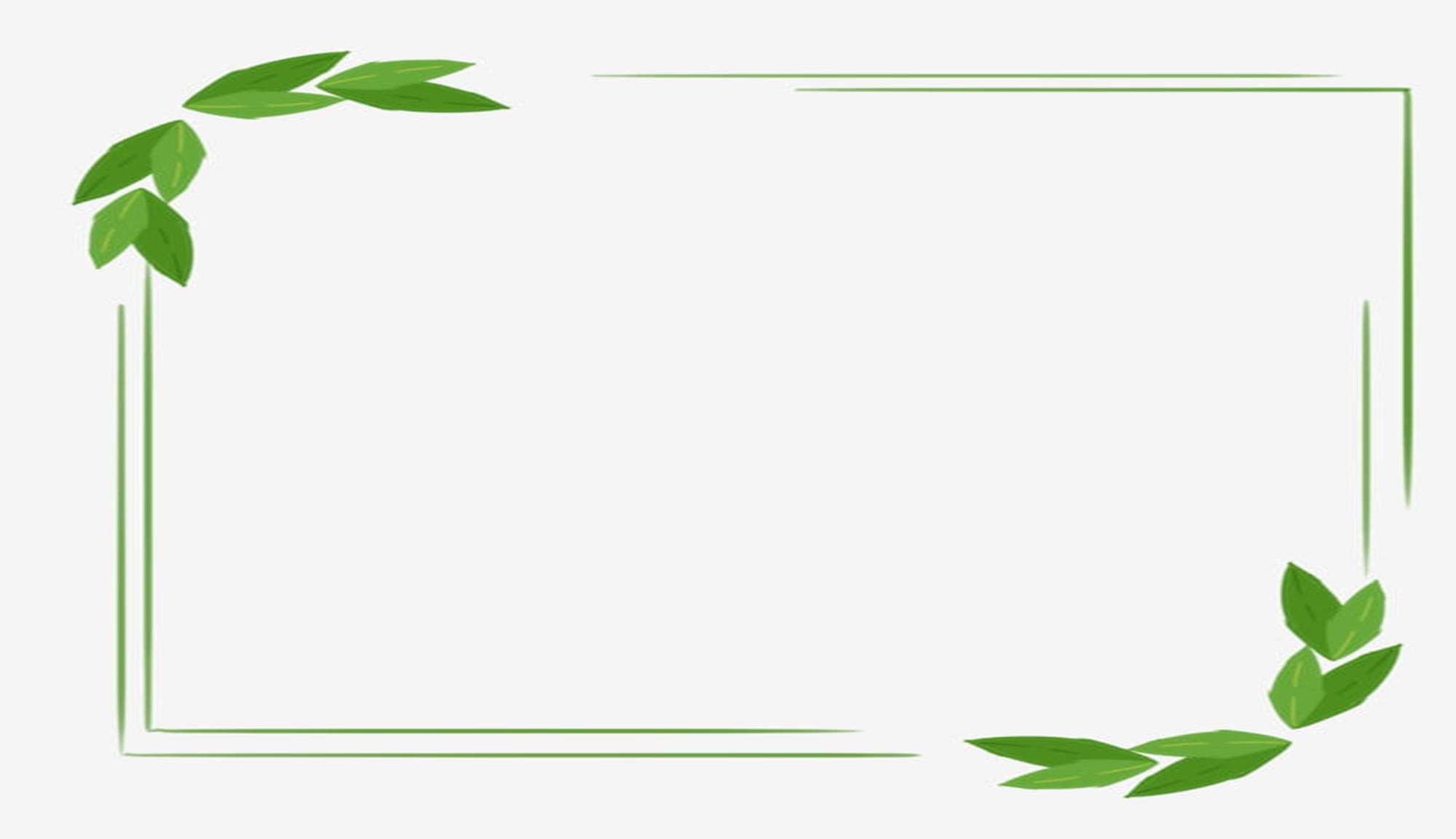 THỰC HÀNH TIẾNG VIỆT
III. Vận dụng
Bài tập 3 trang 75
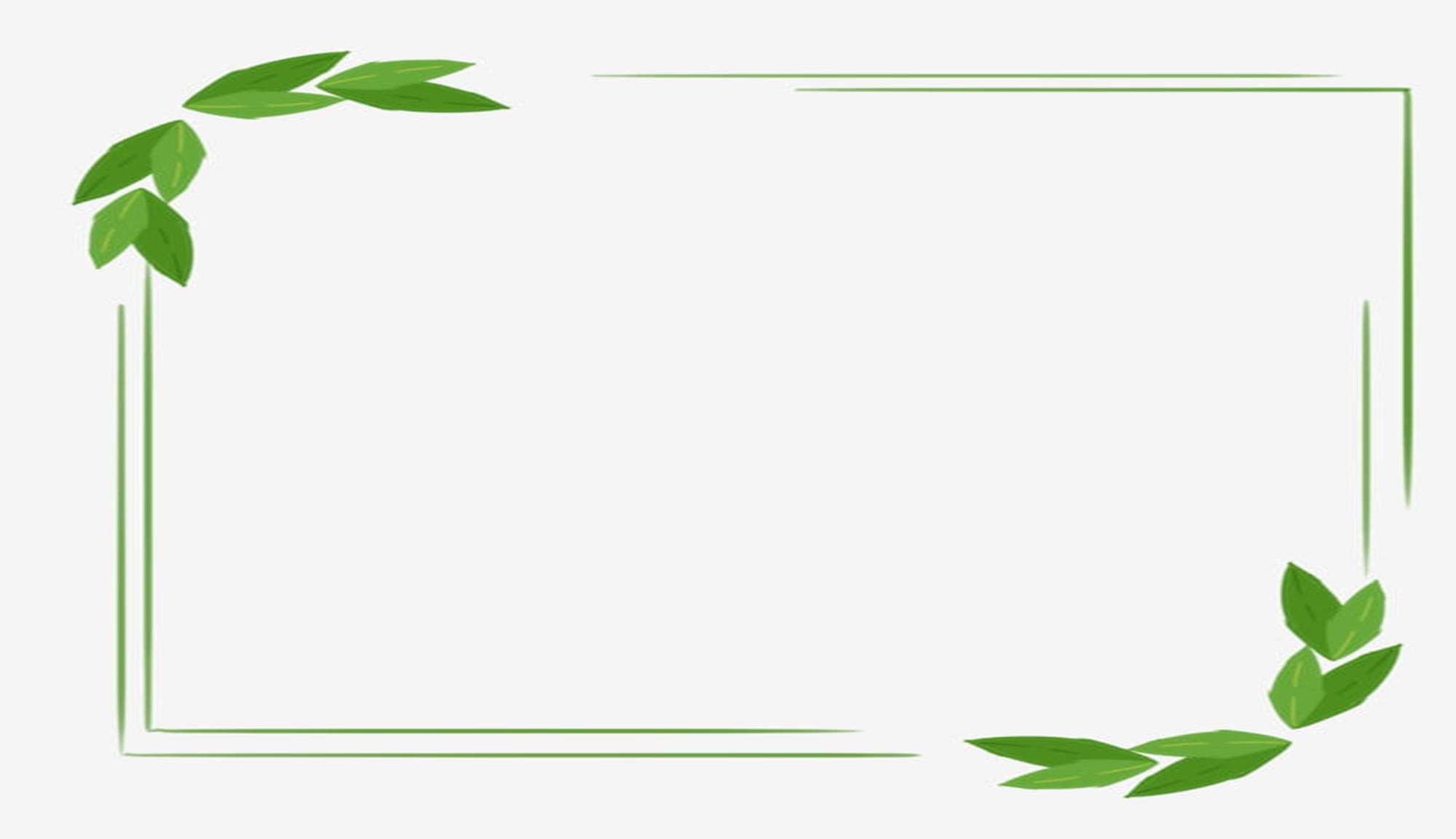 THỰC HÀNH TIẾNG VIỆT
III. Vận dụng
Bài tập 5 trang 75
PHIẾU HỌC TẬP BÀI 5
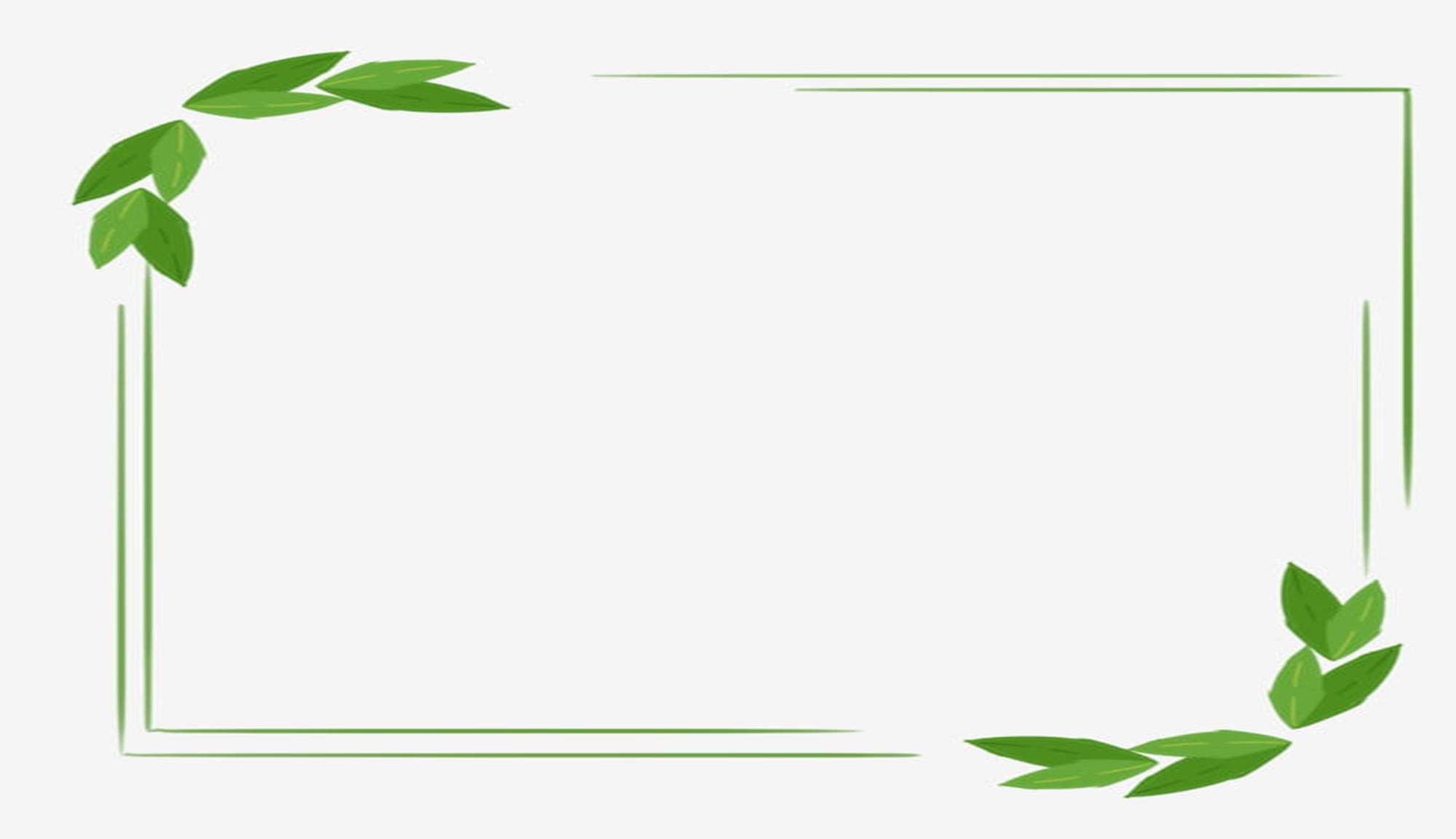 THỰC HÀNH TIẾNG VIỆT
III. Vận dụng
PHIẾU HỌC TẬP BÀI 6
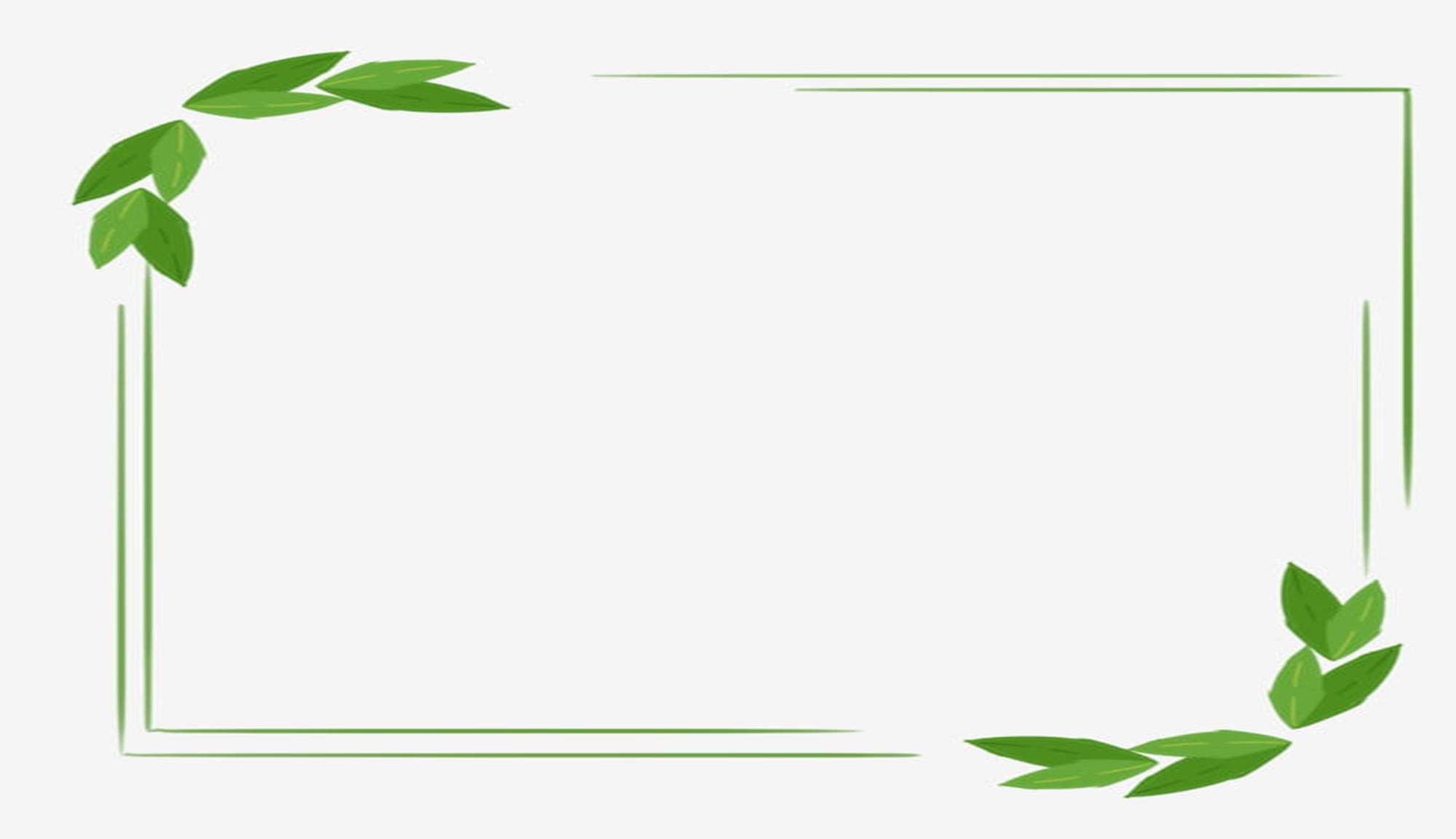 THỰC HÀNH TIẾNG VIỆT
III. Vận dụng
Bài tập 5 trang 75
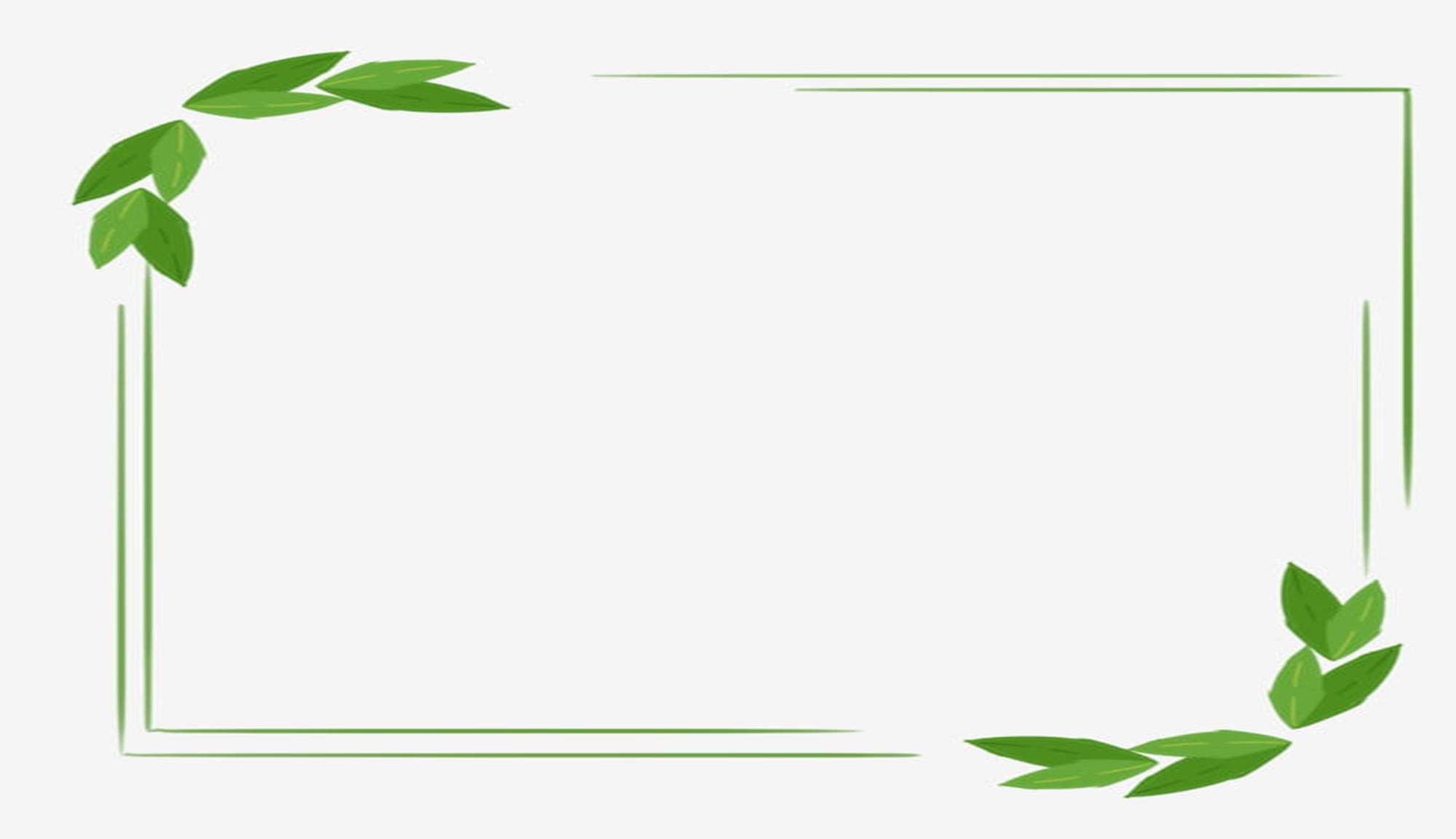 THỰC HÀNH TIẾNG VIỆT
III. Vận dụng
Bài tập 6 trang 75: Mở rộng vị ngữ thành cụm tính từ:
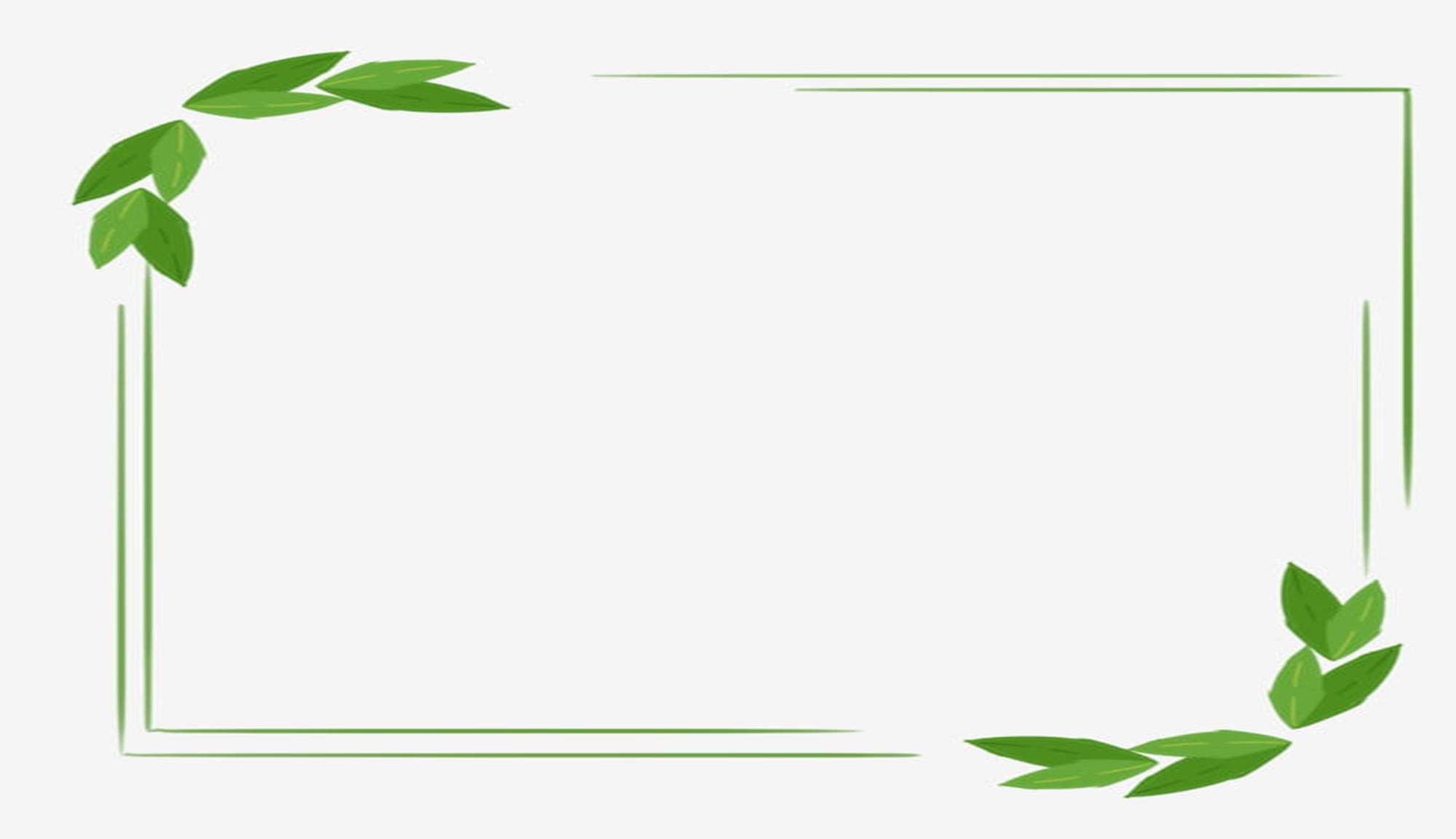 THỰC HÀNH TIẾNG VIỆT
III. Vận dụng
Bài tập 7 trang 75:
Em hãy  viết một đoạn văn khoảng (5-7 câu) nói về cảm xúc của em lúc giao mùa, trong đó có dùng ít nhất một cụm tính từ hoặc một cụm động từ làm thành phần chính của câu.
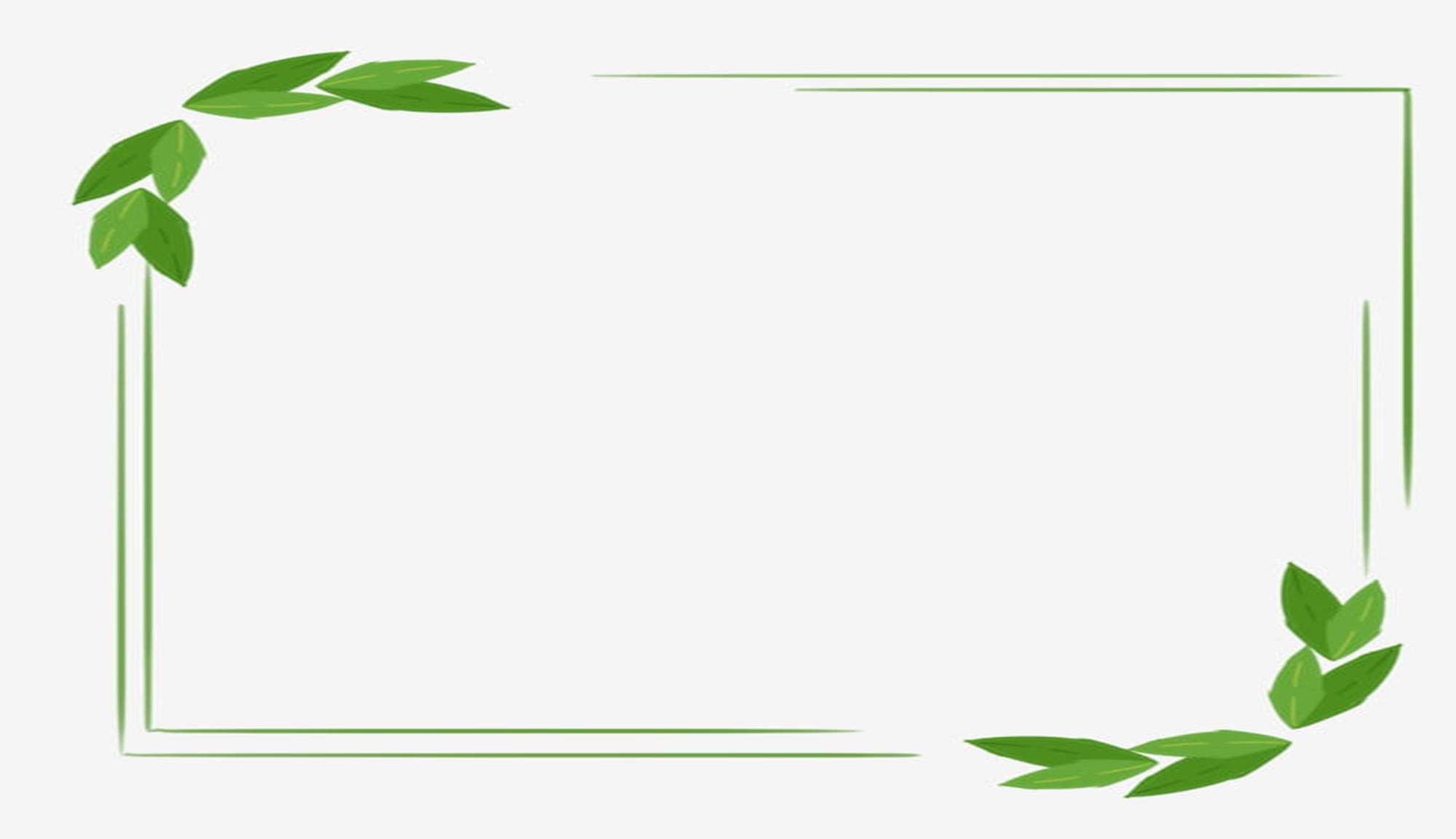 THỰC HÀNH TIẾNG VIỆT
III. Vận dụng
Bài tập 7 trang 75:
Yêu câu kĩ năng: viết tích cực, vận dụng kiến thức cụm tính từ, cụm động từ. Hình thức đoạn văn (giới hạn số câu: 5-7 câu)
Yêu cầu nội dung: nói về cảm xúc của em lúc giao mùa (biết kết hợp miêu tả, biểu cảm, tự sự) để cảm nhận về thiển nhiên, cảnh vật xung quanh.